التصويب من القفز:
 هذا النوع من التصويب لم يكن منتشراً أومعروفاً قبل سنة 1950 والآن أصبح من التصويبات المؤثرة جداً في حسم نتيجة المباراة، وهو من أهم التصويبات ويستخدم من مسافات مختلفة قصيرة، متوسطة، بعيدة، ومن أي زاوية، ومن أي مسافة.
 طريقة الأداء :
تمر مهارة التصويب من القفز بالمراحل الآتية:
 -1التوقف واستلام الكرة.
 -2انثناء قليل في الركبتين للحصول على قوة قفز.
 -3القفز العمودي ووضع الكرة أمام الرأس بحيث لا تعيق رؤية السلة.
 -4يتم التصويب وهو في الهواء.
 -5متابعة التصويب باليد والرسغ بحيث يتابع حركة الكرة بثنيه للامام .
 -6الهبوط ويجب أن يكون في وضع متزن ودون الإندفاع للأمام.
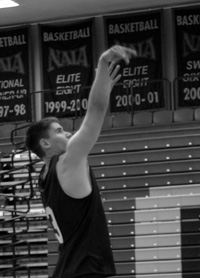 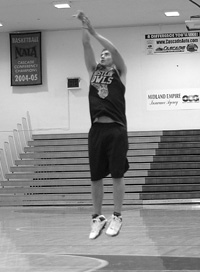 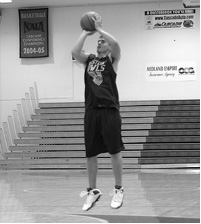